6 October until 2 December 2015
Visitation to Brazil
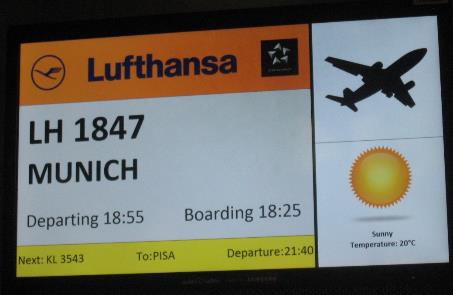 From Rome to Munich

and

from Munich to Sao Paulo
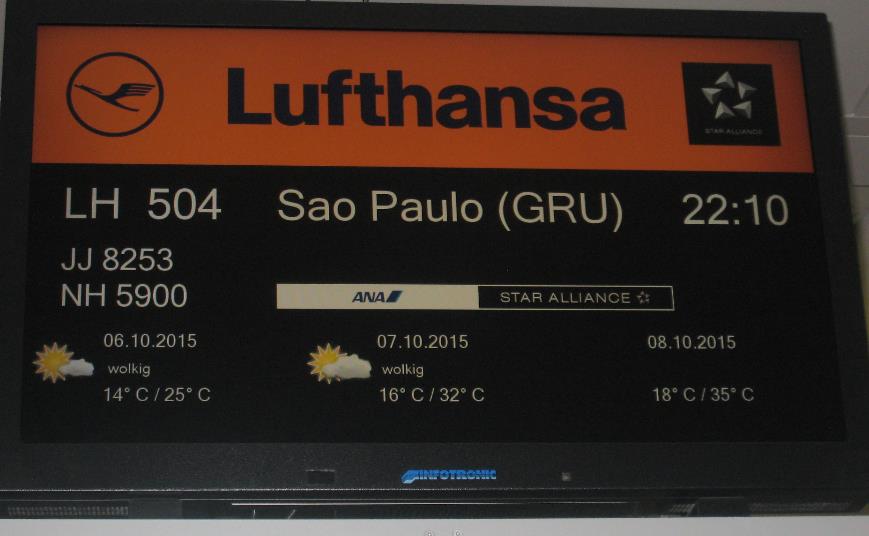 It promised to be a hot time, especially for Sr. Elly!!
Arrival in Sao Paulo -  Vila Formosa
Mother House  and Formation House.
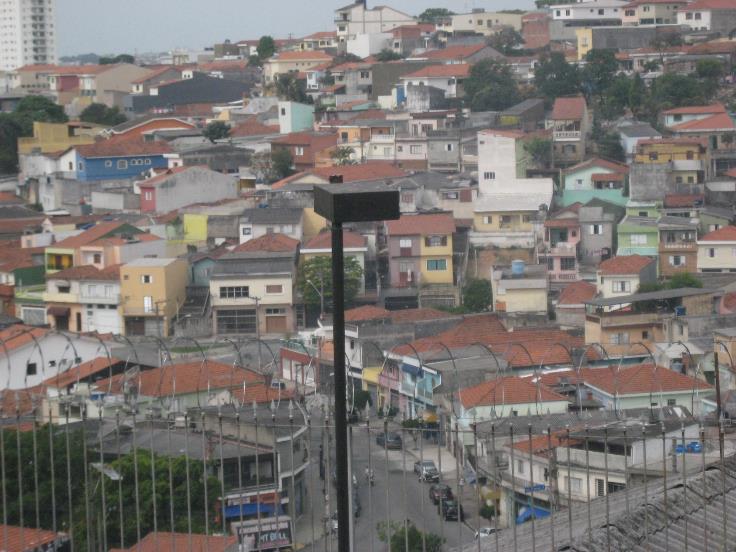 In a poor area of Sao Paulo
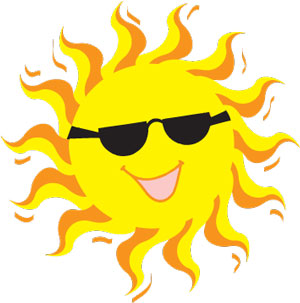 All the Sisters were
waiting for us!!

A very warm welcome!!!
Provincialate: discussing the program for the coming weeks.
Social work Sao Jose
College of Our Lady of the Sacred Heart
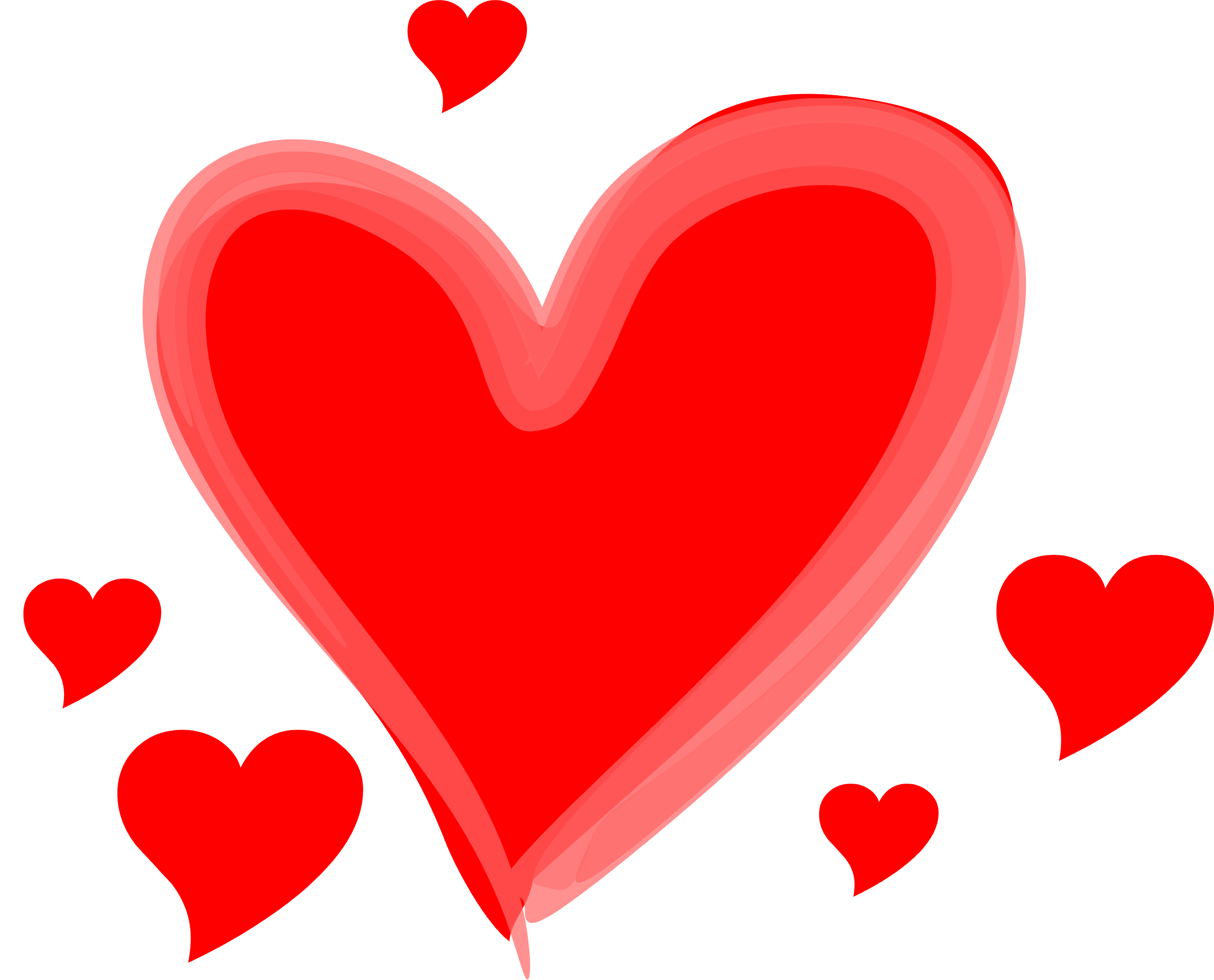 The Novitiate
Campinas
Chapel with the choir of sisters
and Associates
Crèche Mother Marie Louise Hartzer
Social work Mother Marie Louise Hartzer
Vida Nova
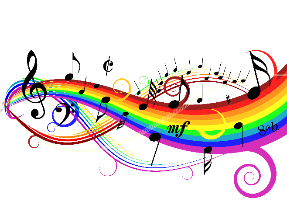 ITAJUBA
College of the Sacred Heart of Jesus 
in Alfenas
Social  work  s. José
Santa Casa
Alfenas
College Divinopolis
Vila Vicentina  Divinopolis
Mirinzal
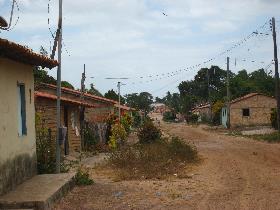 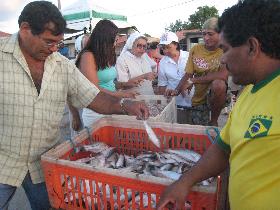 Apicu Açu
Brasilia
College of Our Lady of Perpetual Help
Rio de Janeiro
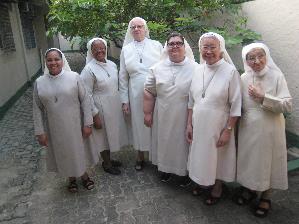 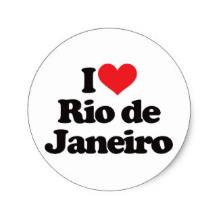 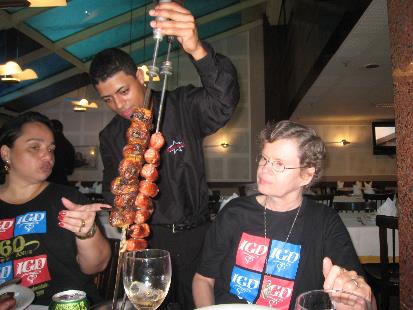 Time for relaxation
Curitiba
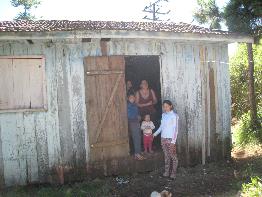 Baracaõ
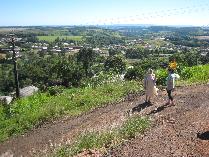 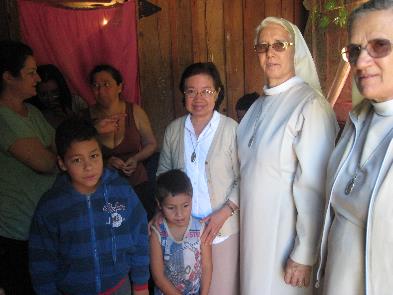 Capanema
Iguazu falls
Itaipu Dam
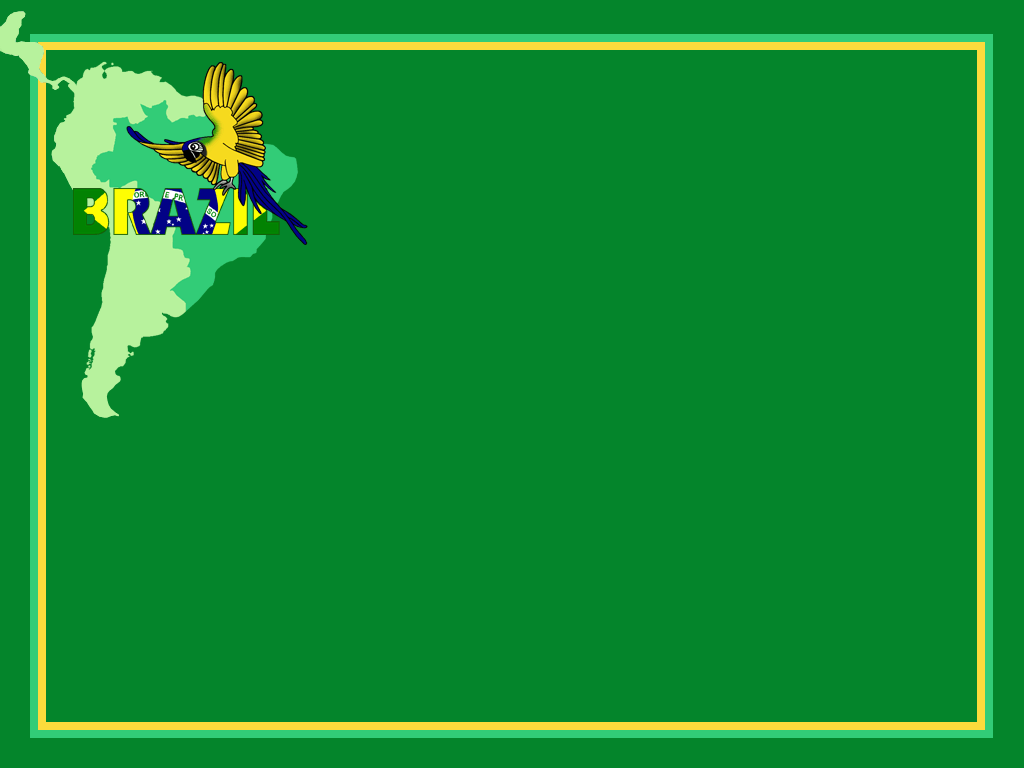 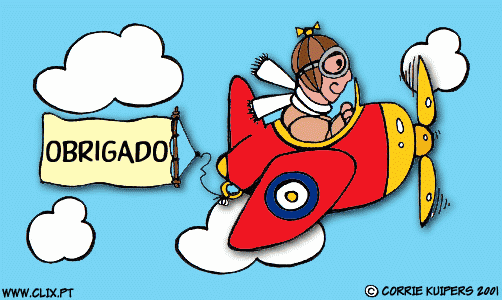 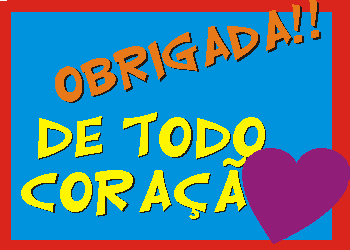 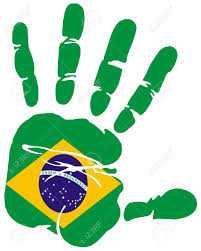